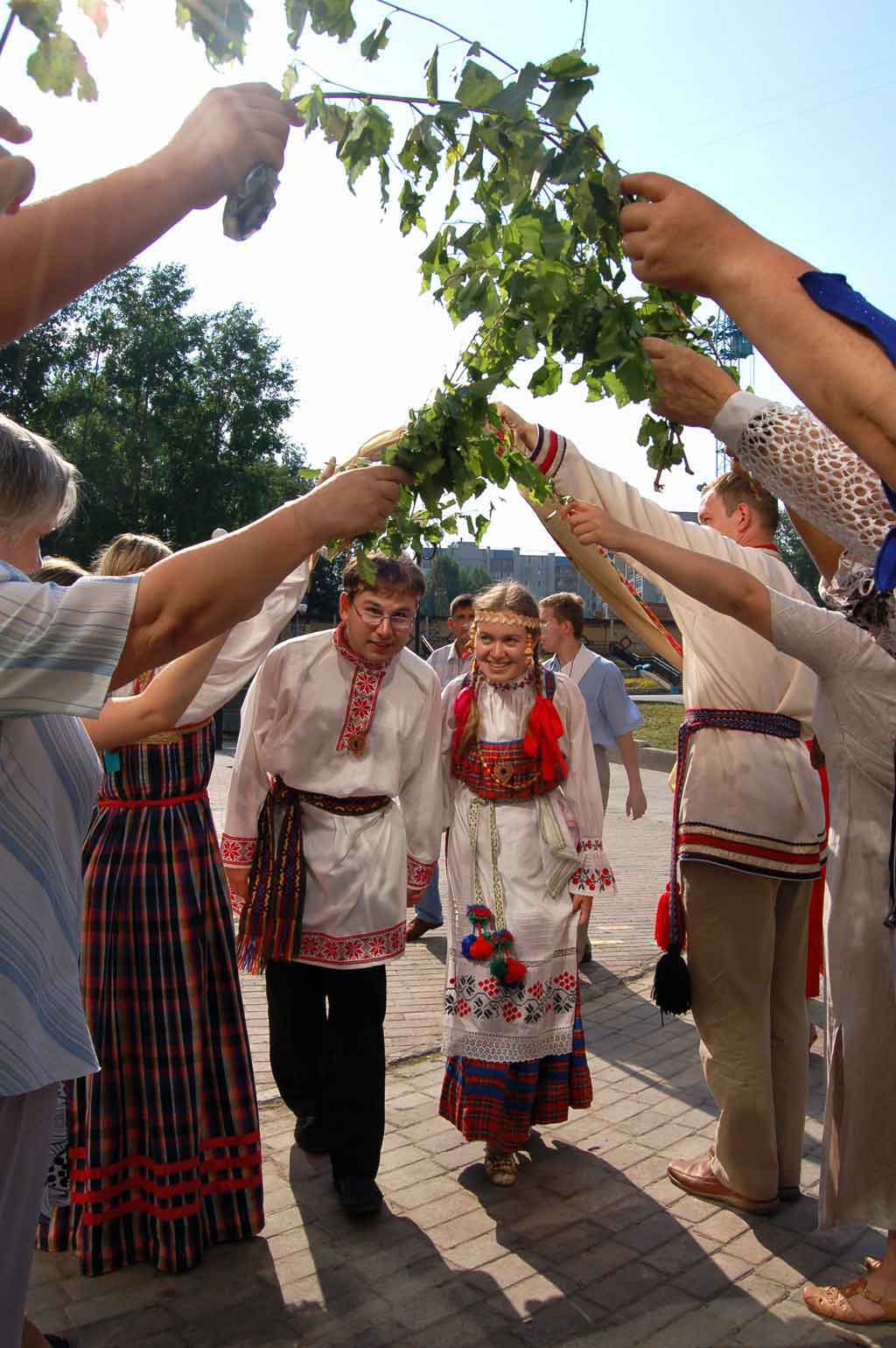 Свята, обряди та звичаї
Підготувала: Ірина Бальва
Духовну культуру й побут українського суспільства неможливо уявити без звичаїв та різноманітних обрядів.
Виділяють три типи обрядовості: трудова, сімейна та календарна.
Трудові свята й обряди — органічна складова святково-обрядової культури українського народу. Взаємозв'язок свят і праці має традиції, що сягають доісторичних часів. 
Сімейна обрядовість. Сімейне життя українців традиційно супроводжувалося різноманітними обрядами та ритуалами, які в образно-символічній формі відзначали певні етапи життя людини та найважливіші стадії розвитку родини в її життєвому циклі: утворення сім'ї, народження дитини, її повноліття, сімейні ювілеї, смерть когось із членів сім'ї. 
Календарні свята та обряди. Календар свят визначався аграрним устроєм життя. Селяни нерідко замовляли хресний хід і молебень у полі до початку оранки, сівби, перед початком жнив. Відмічали день святого, ім’ям якого був названий місцевий храм.
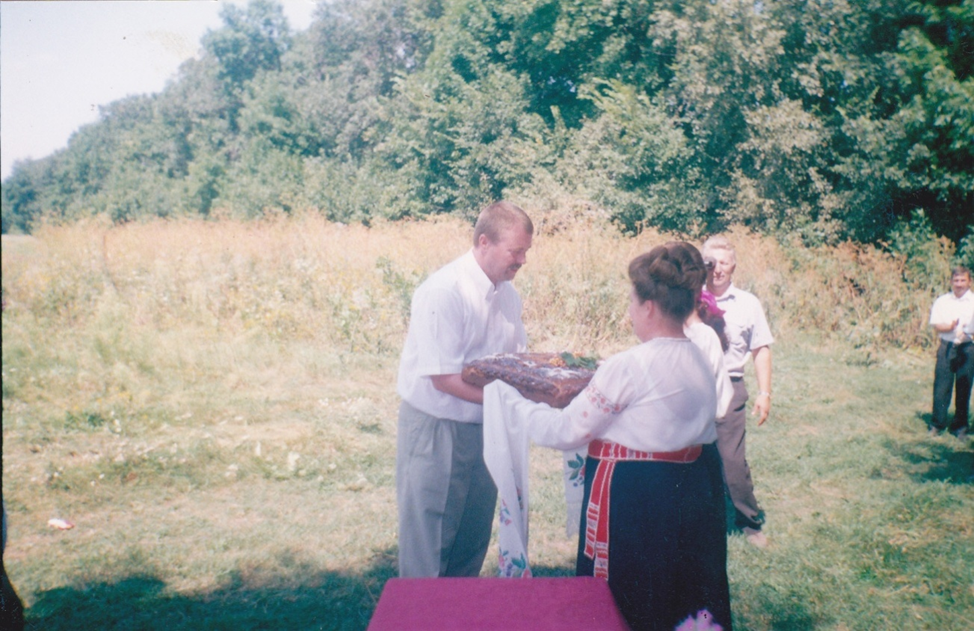 Миколи — давнє землеробське календарне свято. Відомі два Миколи весняний, або Теплий (9 травня за ст. ст.), і зимовий (Зимній) — 6 грудня. У народних віруваннях св. Микола виступає помічником і заступником хлібороба.  До зимової дати були приурочені деякі приповідки про погоду та прогнози на майбутній врожай. Зокрема, на Харківщині казали: Як на Миколи іній — буде овес. Подекуди 4, 5 і б грудня справляли так звані Миколині святки. У ці дні варили кутю та узвар, щоб наступного року був урожай на плоди та ячмінь. Серед українського населення Галичини, Закарпаття та інших західних областей з XIX ст. набула поширення католицька традиція обдарування від імені св. Миколая. Очолювана парубком, перевдягненим у святого, група молоді обходила двори, роздаючи подарунки дітям, а неслухняним залишала палицю як пересторогу на майбутнє. Через "Миколая" хлопці та дівчата нерідко передавали подарунки своїм коханим. На Львівщині й Тернопільщині до свята випікали спеціальне печиво — миколайчики — і клали їх дітям уночі під подушку. Звичай обдарування на Миколая почасти зберігається і в наші дні.
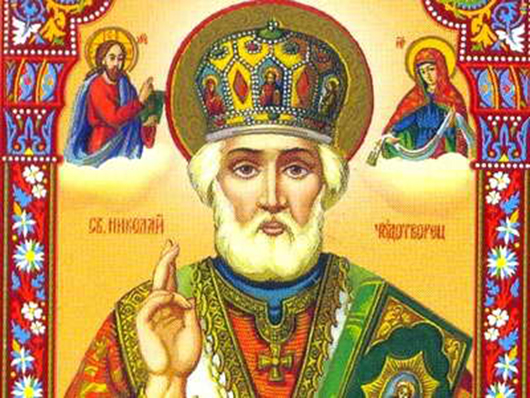 Новий рік — одне з найдавніших і найпопулярніших календарних свят. У давніх слов'ян, як і в багатьох землеробських народів Європи, рік розпочинався навесні. Після прийняття християнства за греко-візантійським обрядом початком церковного та громадянського року стало 1 вересня. З 1700 р. Петро І увів у Росії січневе літочислення, проте на Україні під впливом Литви й Польщі, які захопили в XIV—XV ст. більшу частину її території, традиція зустрічі Н. р. 1 січня існувала ще з кінця XIV ст., хоч і тривалий час не визнавалася широкими масами.Серед українського селянства аж до початку XX ст. зберігалися новорічні традиції змішаного язичницько-християнського походження. Так, новорічні свята вважалися чарівним часом, коли пробуджувалася й ставала небезпечною всіляка нечиста сила. Вірили, що на святках присутні душі померлих родичів, яких також боялися і намагалися умилостивити. Дуже довго жила віра в те, що характер новорічного свята впливає на долю всього року. На цьому грунті сформувалися звичаї, обряди, заборони та обмеження, в яких яскраво відбився світогляд хлібороба, його невпевненість у завтрашньому дні, страх перед стихійними силами природи.
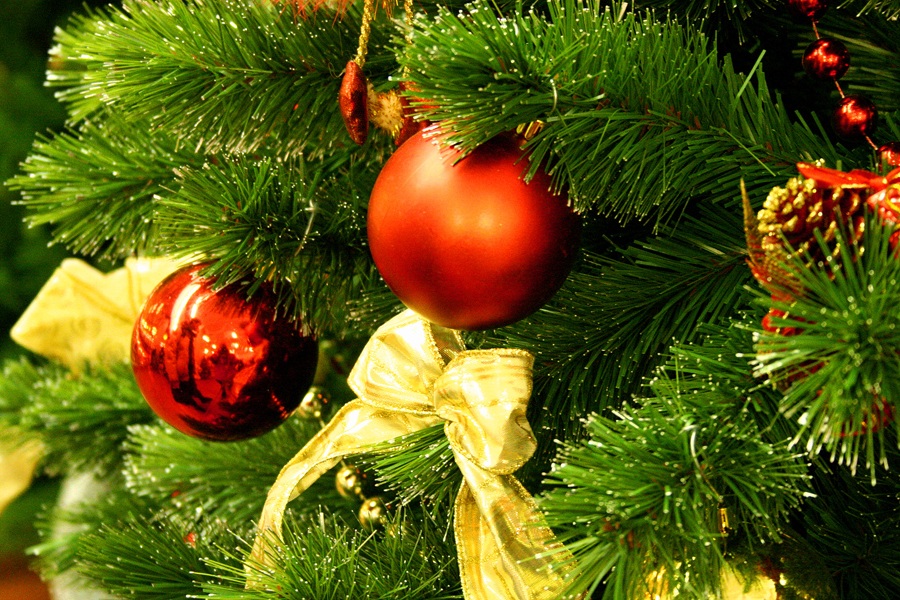 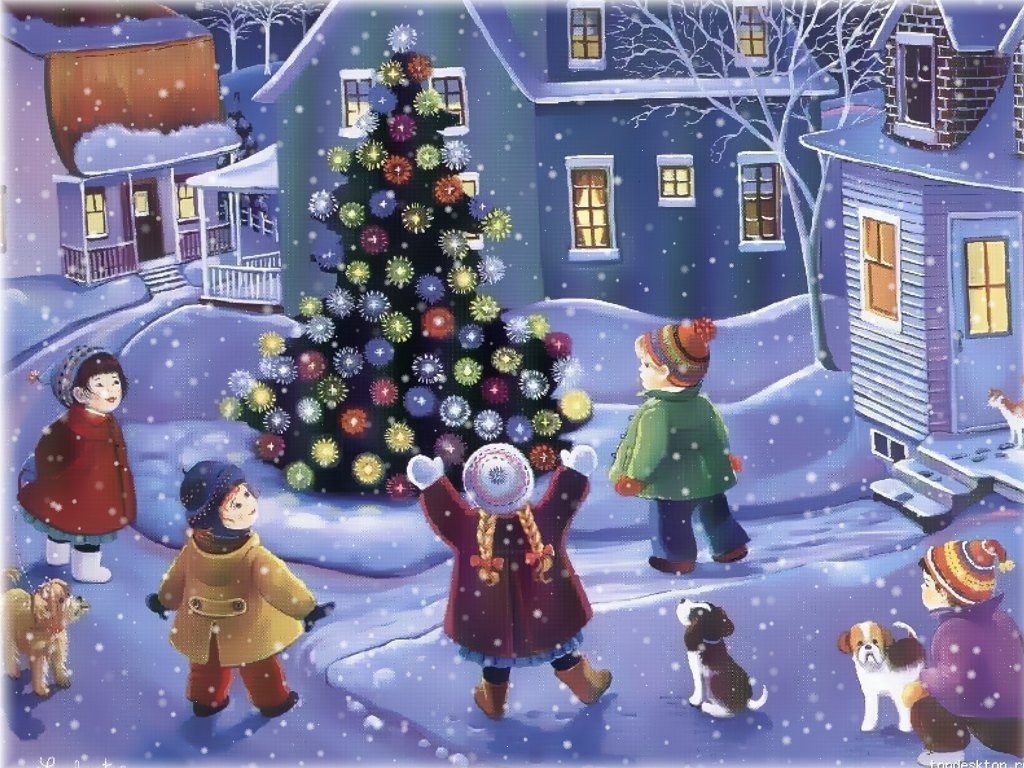 Свят-вечір (багата кутя, вілія, коляда) — вечір 24 грудня за ст. ст. напередодні Різдва. З ним було пов'язано багато звичаїв і обрядів. 24 грудня нічого не їли до вечора, поки не з'являлася перша зоря на небі (вірили, що саме в цей час народився Ісус Христос). Підготовка до святкової вечері носила урочистий характер і розгорталася як справжній ритуал. До Свят-вечір готували чітко визначену кількість страв (7, 9 чи 12), використовуючи майже всі наявні у господарстві продукти, за винятком скоромних. Господар курив ладаном у хаті й читав молитву, щоб відвернути злі сили. Захисну функцію виконували також звичаї закликання морозу, обряди, якими застерігалися від бурі, хижих звірів, відьом, чарівників та ін. На це свято було прийнято вшановувати померлих і живих родичів.
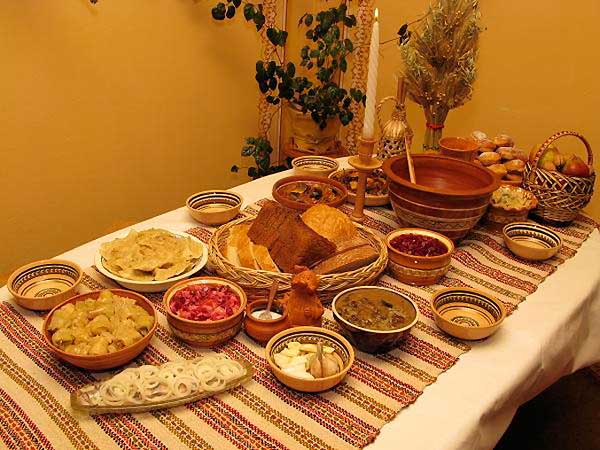 Колядування - давній звичай зимових (переважно різдвяних) обходів із виконанням величально-поздоровчих пісень (колядок) і речитативних формул (віншівок). Група чоловіків, неодруженої молоді, дітей заходила на подвір'я кожної хати, славила господарів, бажала їм здоров'я, щастя, щедрого врожаю, достатку, за що отримувала певну винагороду. В основі цих обходів лежала магічна ідея "першого дня", згідно з якою побажання, висловлені на новорічні святки, мали стати реальністю.
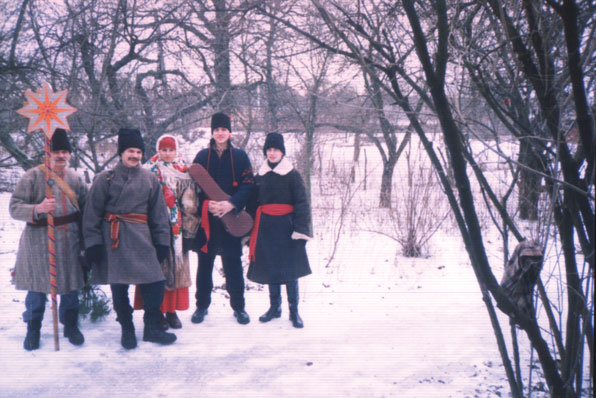 Щедрування — давній звичай новорічних обходів, під час яких групи щедрувальників (переважно молодь) піснями славили господарів, бажали їм здоров'я й достатку, за що отримували винагороду. Щедрування супроводжувалось магічними діями, музикою, танцями, пантомімою, обрядовими іграми з масками. Обрядових новорічних пісень — щедрівок (різновид колядок) співали окремо господарю, господині, хлопцю, дівчині, усій родині, були щедрівки дитячі, жартівливі, пародійні.На відміну від колядування щедрування незначною мірою відчуло на собі вплив християнської церкви. На кінець XIX ст. обряд переважно став явищем народної художньої творчості. Таким він зберігся й до-сьогодні.
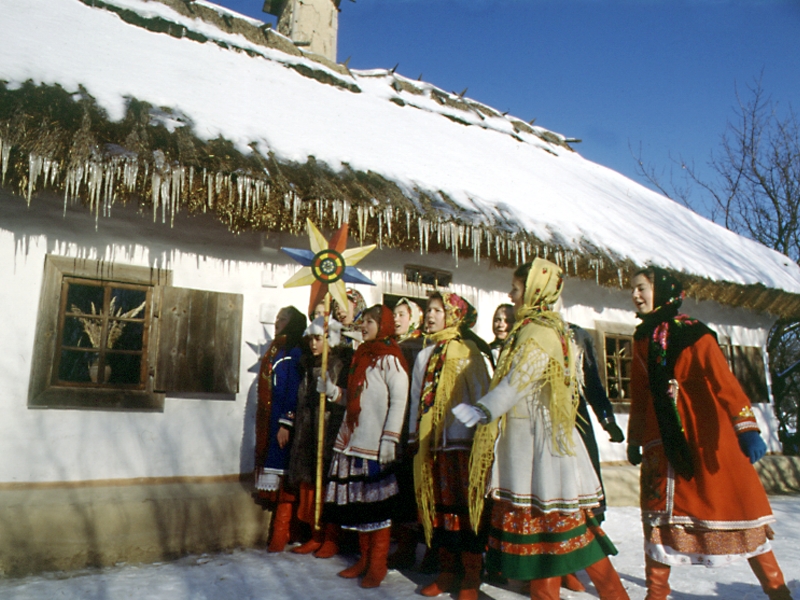 Хрещення (Водохрещі, Водохреща, Ордань, Ардан, Йордан) — народний варіант християнського свята Богоявлення.Відзначалося 6 січня за ст. ст. і знаменувало собою закінчення дванадцятиденного періоду святок. Xрещення увібрало в себе багато язичницьких і християнських обрядів, центральне місце серед яких займали обряди, пов'язані з водою. Побутували численні новорічні прикмети й ворожіння. Так, на Полтавщині у новорічну ніч дивилися на хмари: якщо вони йшли з півдня, вірили, що буде врожай на ярину, якщо з півночі — на озимину. Тієї ж ночі намагалися дізнатися, які зернові будуть найбільш урожайними наступного року. Для цього надворі лишали пучечки пшениці, жита, ячменю, вівса та ін. Вважалося, що краще вродить та культура, на яку впав іній. Яскраво ігровий характер мали ворожіння про шлюб. Специфічними складовими традиційного українського новоріччя були величальні обходи й поздоровлення (щедрування, засівання), ритуальний обмін вечерею, обряди та ігри з масками ("Маланка", "Коза") та ін. Деякі з них широко побутують й донині.
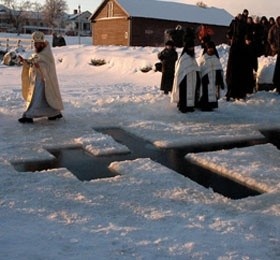 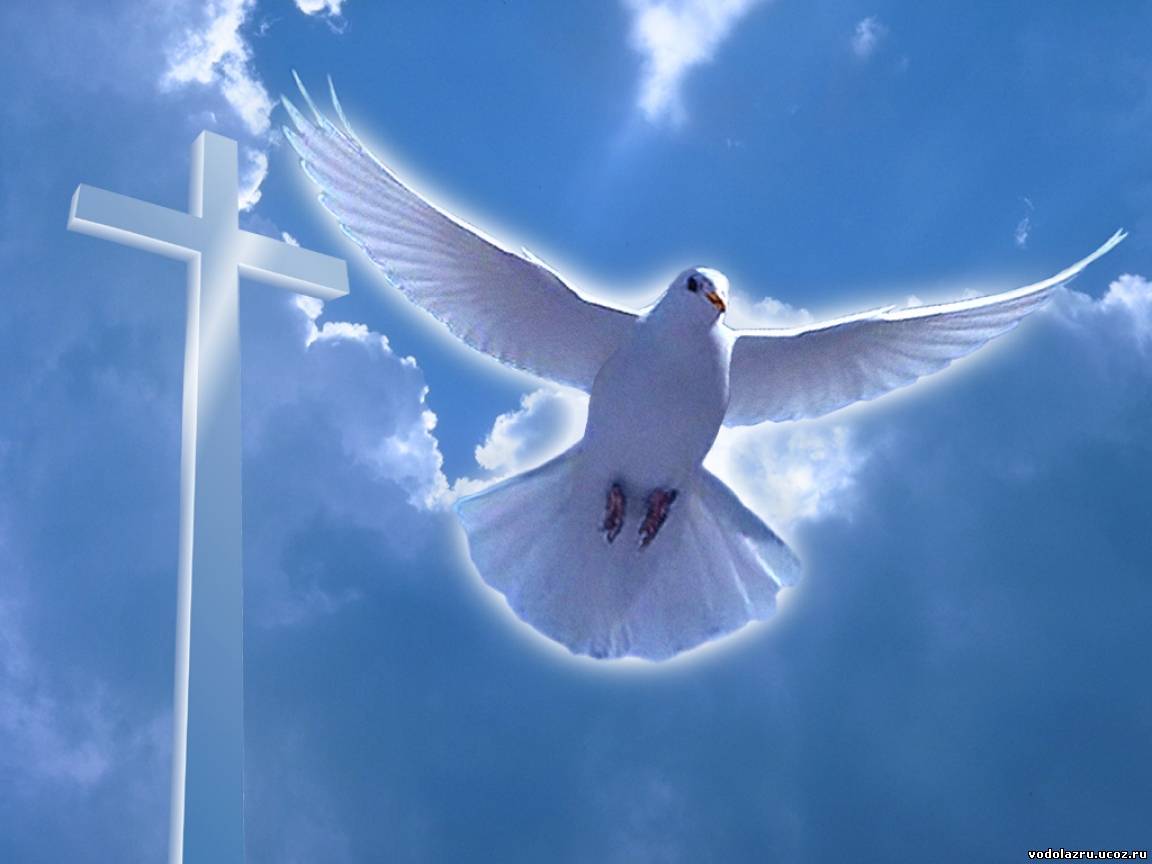 Масляна (Масниці, Масляниця, сирна неділя) — давньослов'янське свято на честь весняного пробудження природи. Християнська церква включила Масляну у свій календар: масляний тиждень напередодні Великого посту (кінець лютого — початок березня за ст. ст.), проте вона так і не набула релігійного змісту.На Україні Масляниця не мала такого широкого розмаху, як, приміром, у центрально-російських областях. Але й тут дорослі та молодь катались на конях, ходили в гості, влаштовували бенкети у складчину. У наші часи деякі елементи традиційної Масляної використовуються у святі "Проводи зими".
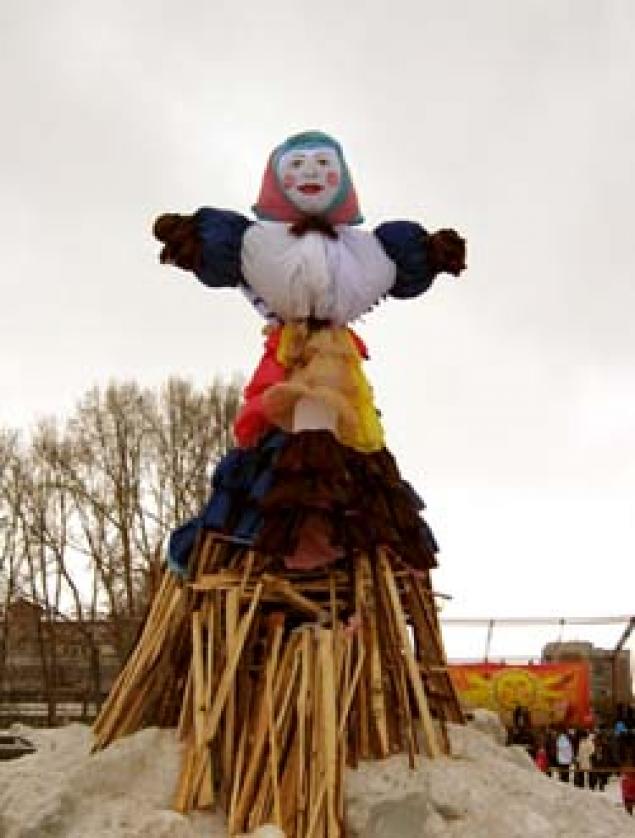 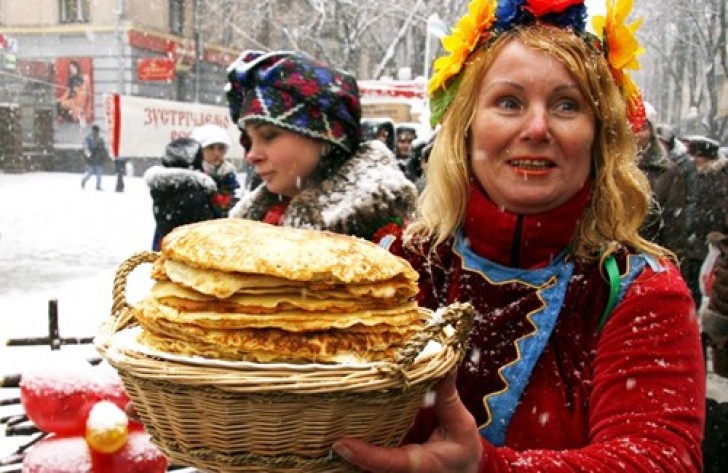 Благовіщення — важлива віха землеробського календаря українців. До цього" свята (25 березня за ст. ст.) лелеки звичайно прилітали з вирію та починали вити гнізда. Існувало повір'я, що на Благовіщення відкривалася земля і з неї виповзали змії, вужі та інші плазуни. За народними уявленнями, лише після Благовіщення можна було розпочинати польові роботи. Раніше ж "турбувати" землю вважалося великим гріхом.
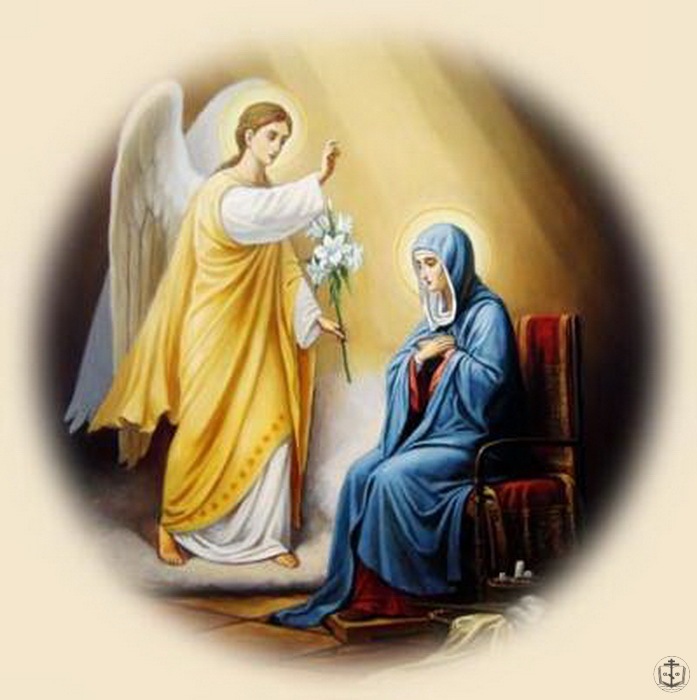 Великдень (Паска) — найзначніше християнське свято на честь воскресіння Ісуса Христа. Відзначається у першу неділю після весняного рівнодення і повного місяця, обов'язково окремо від іудейської Пасхи. У народному побуті українців Великдень чітко утримував елементи язичницької весняної ритуалістики: випікання обрядового печива, фарбування яєць, ігри, танці й розваги молоді, вшанування предків, аграрно-магічні, очисні обряди тощо.
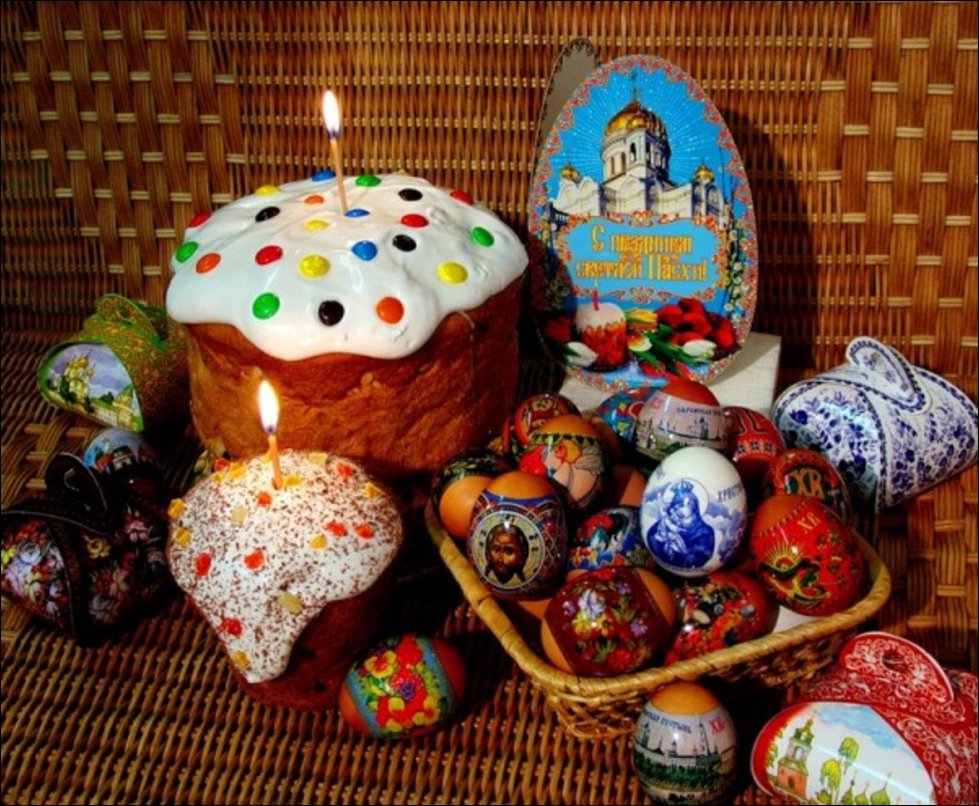 Зелені свята — українська назва християнського свята Трійці, що відзначається на 50-й день після Паски. Троїцько-русальна обрядовість знаменувала завершення весняного і початок літнього календарного циклу. В основі її лежали культ рослинності, магія закликання майбутнього врожаю. Напередодні зеленої неділі, у суботу, що називалася клечаною, обов'язково прикрашали подвір'я та господарські будівлі клечанням — зеленими гілками клену, верби, липи, акації, ясеня, горіха, дуба тощо. Гілки встромляли в стріху, на воротах, біля вікон, за ікони. Підлогу або долівку в хаті встеляли запашними травами: осокою, любистком, м'ятою, пижмою, ласкавцями, татарським зіллям. На Зелені свята, як і після Великодня, провідували померлих родичів, могили яких обсипали клечаним зіллям. На кладовищі влаштовували панахиди та спільні поминальні трапези. Ця традиція подекуди збереглася до наших днів.
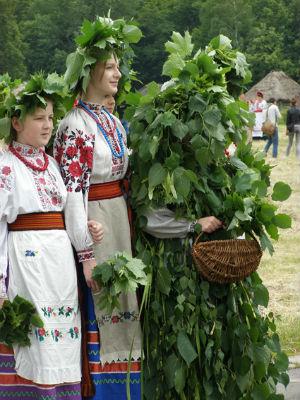 Купала (Івана Купала) — давньо-слов'янське свято літнього сонцестояння. Відзначалося 24 червня за ст. ст. у період підготовки до збору врожаю. Первісне Купалою, очевидно, називали ляльку або опудало, яких купали — топили у воді, заривали у землю, спалювали. Назва ж "Івана Купала" походить від народного наймення Іоанна Хрестителя, вшануванням якого православна церква намагалася подолати дохристиянські традиції.Купальську ніч вважали чарівною, коли пробуджувалася нечиста сила. Звідси — широко розповсюджені дівочі ворожіння на вінках, численні обряди і магічні прийоми, за допомогою яких застерігались від відьом. Вірили, що трави, зібрані на Купала мають особливо цілющі властивості.
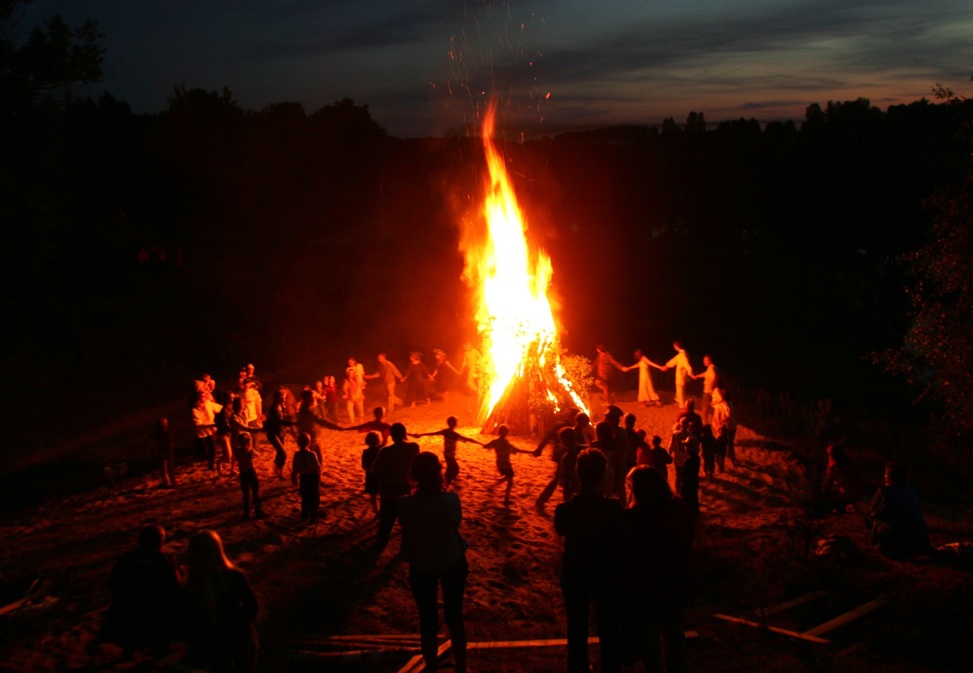 Маковія — спрощена українська назва церковного свята святих мучеників Маккавеїв (1 серпня за ст. ст.). Цього дня у церквах разом із хлібним колоссям святили садові квіти і головки маку, які на Різдво використовувались для приготування куті. Вдома пекли пироги і коржі з маком. Традиційні першосерпневі букети на Поділлі називалися маковійками. Звичайно їх носили до церкви дівчатка. Перед цим їх треба було добре нагодувати, бо наступний рік випаде неврожайний.
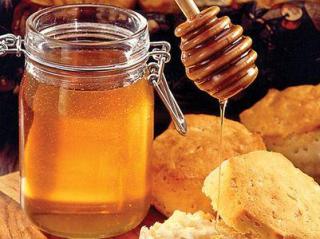 Спаса — свято православної церкви, встановлене на честь Преображення Господнього (19 серпня за ст. ст.). Цей день був немовби апофеозом радості селянина з плодів своєї діяльності. За традицією святили яблука, груші, мед, колачі з муки нового врожаю. Після церковної відправи пригощали одне одного пирогами та фруктами, особливо дітей і старців.
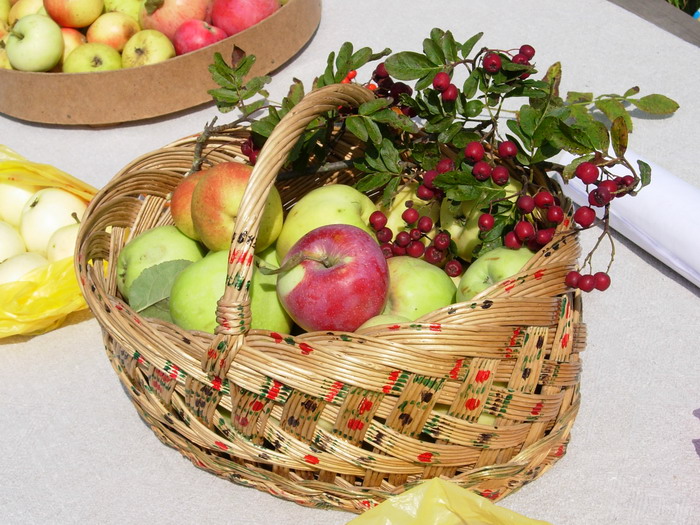 Покрови — християнське свято Покрова святої Богородиці, запроваджене у Візантії на згадку про чудесне визволення Константинополя від сарацинів. Серед українців, які століттями постійно страждали від чужоземних набігів, ця легенда набула особливої популярності. Божу матір (її називали у тому числі й Покровою) вважали своєю покровителькою запорізькі козаки. Щорічно 1 жовтня з великою урочистістю вони відзначали це свято на Січі у своєму головному храмі св. Покрови.
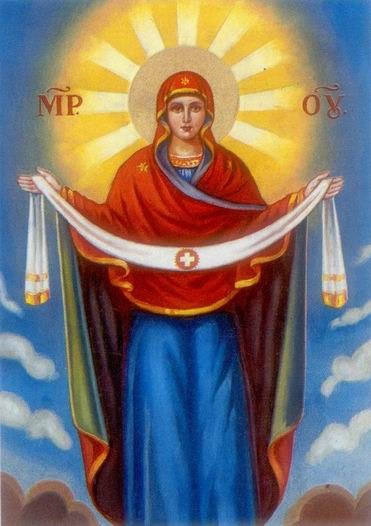 Дякую за увагу 